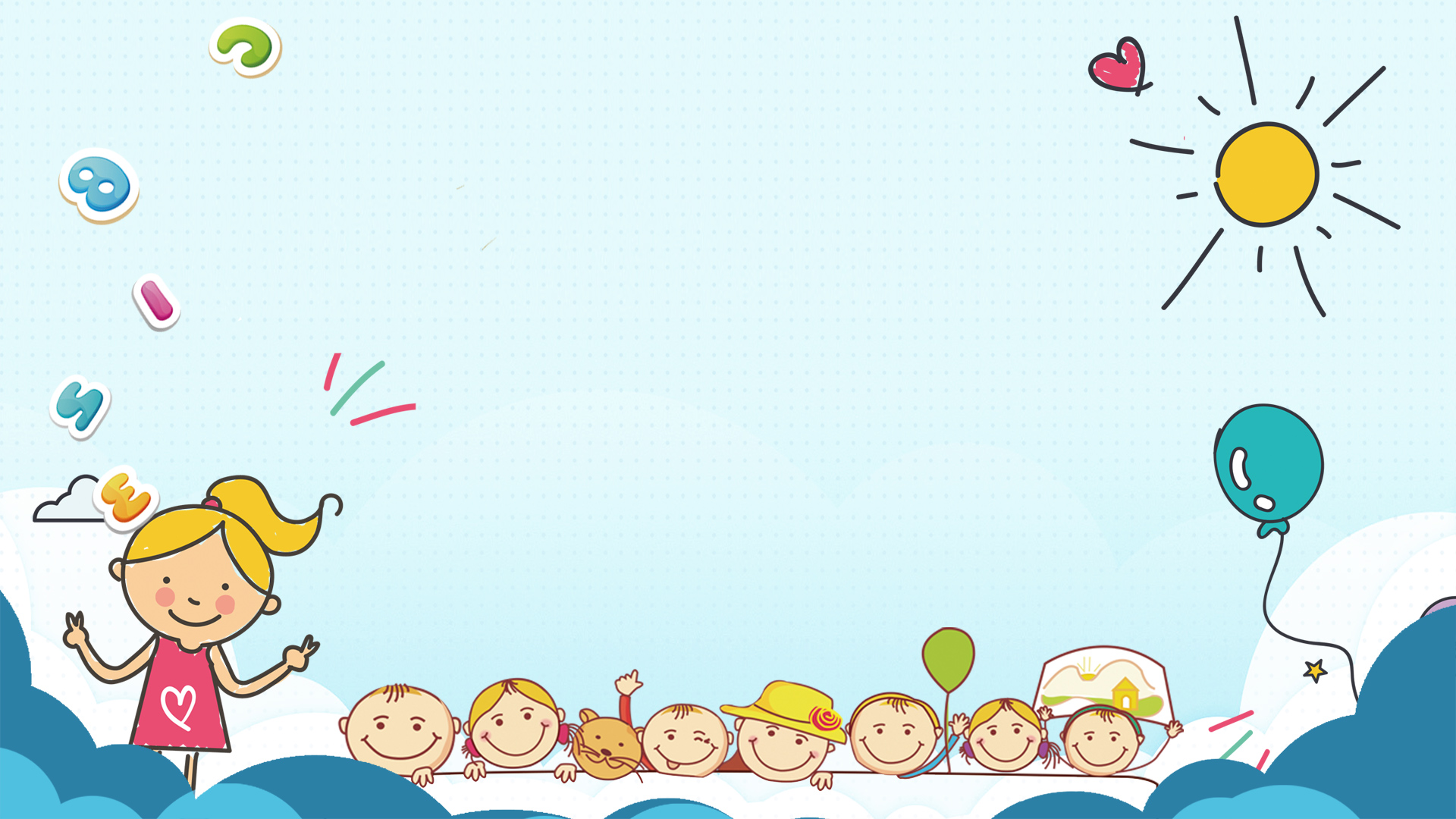 .
THỰC HÀNH TIẾNG VIỆT
HOẠT ĐỘNG KHỞI ĐỘNG.
Ở bậc tiểu học, trong tiếng Việt, xét theo cấu tạo, em đã được học những loại từ nào ?
Từ đơn, từ phức ( từ ghép, từ láy)
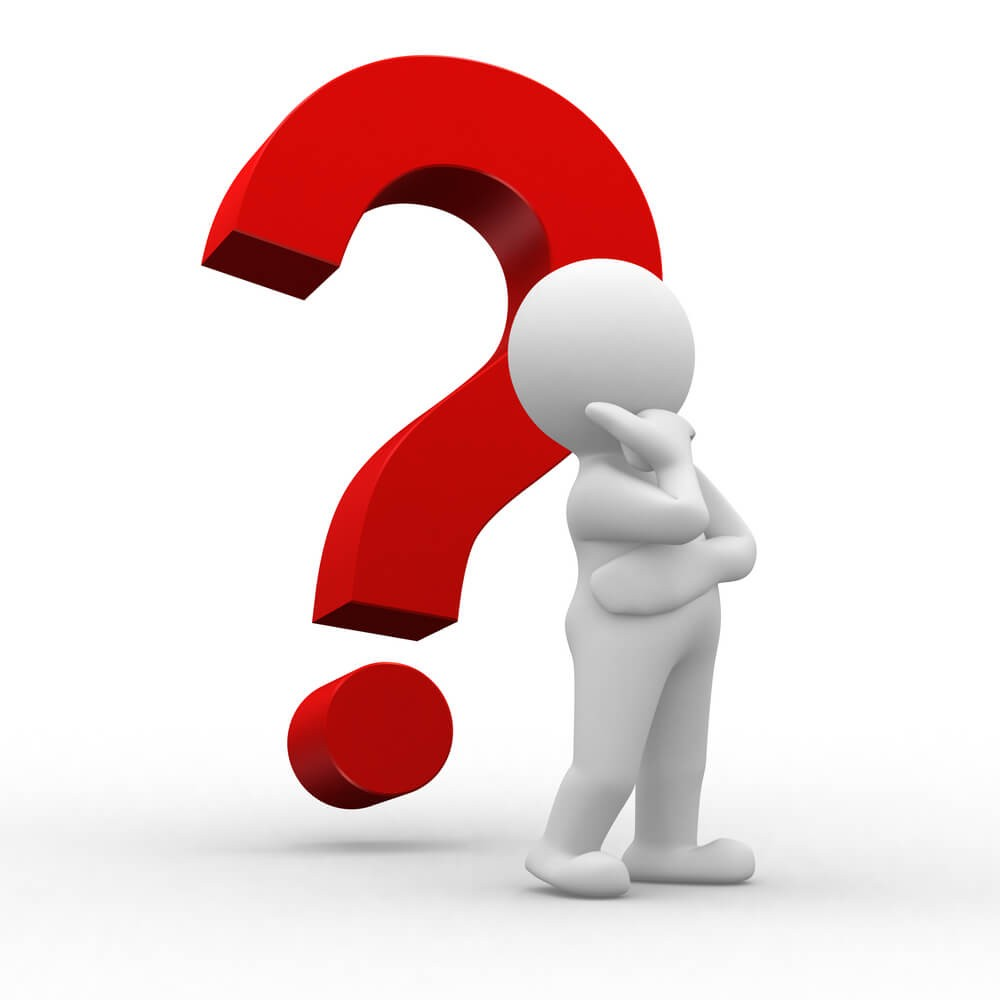 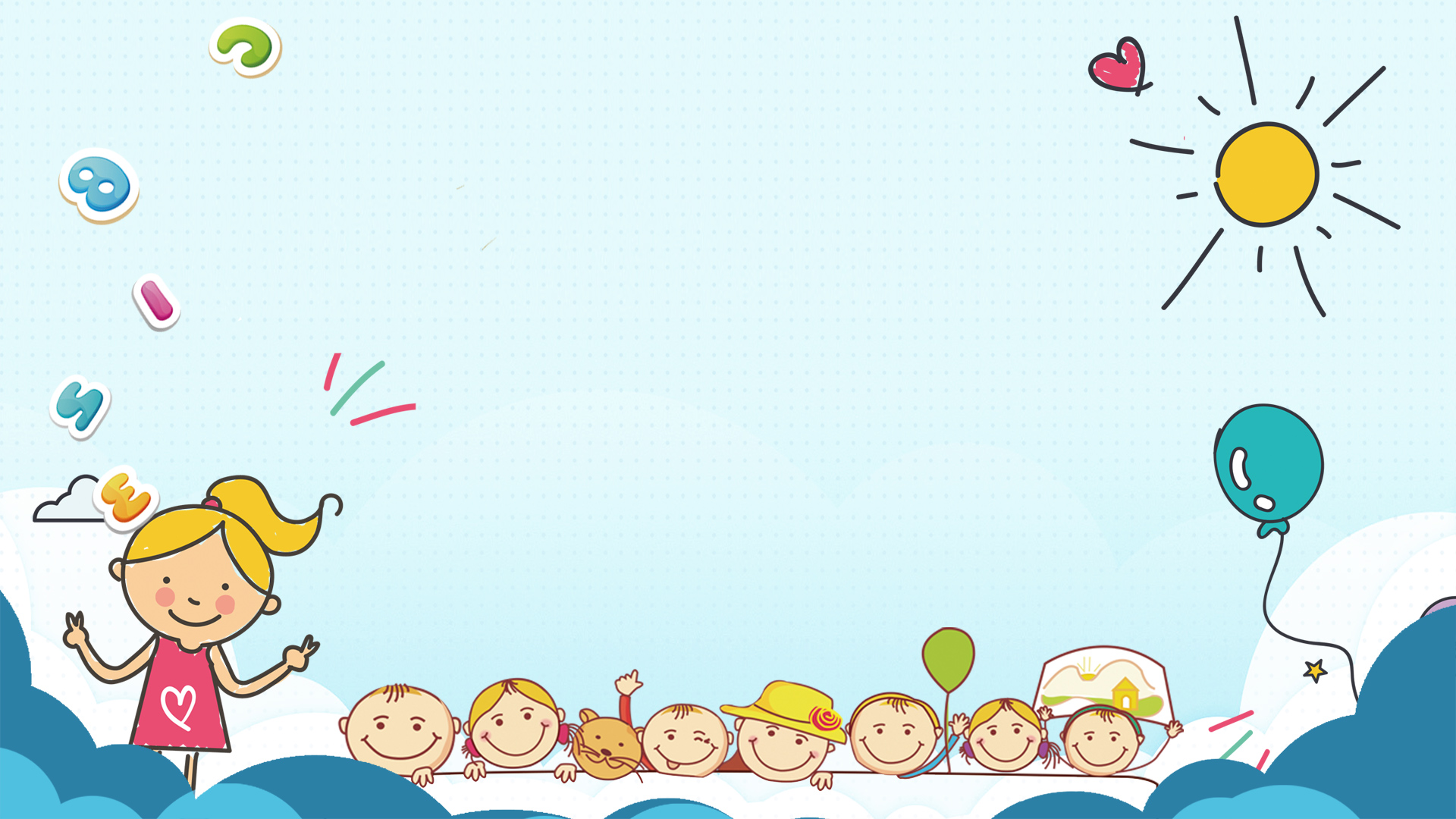 1.Từ đơn, từ phức
I TRI THỨC TIẾNG VIỆT.
AI NHANH HƠN ?
Hủn hoẳn
Rung rinh
Nhọn hoắt
Vuốt
Bóng mỡ
Ngoàm ngoạp
Đen nhánh
Răng
Cánh
Người
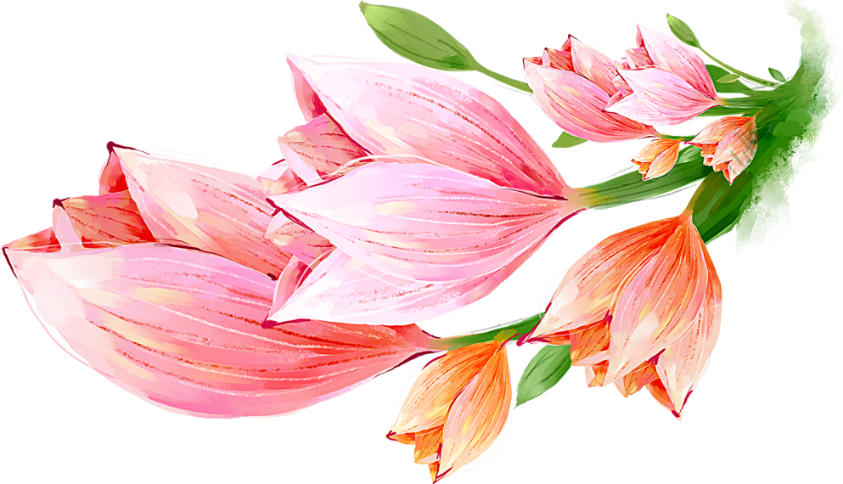 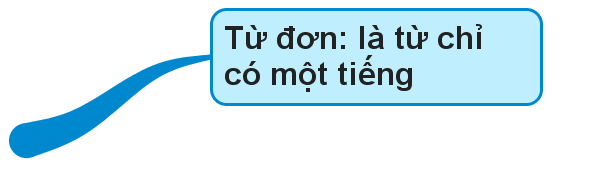 TỪ
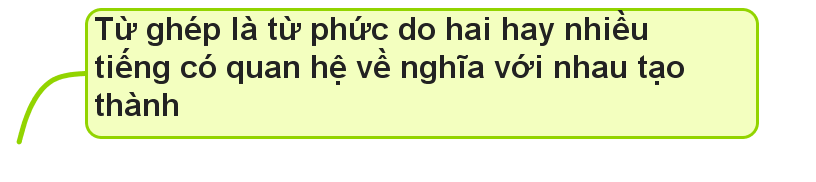 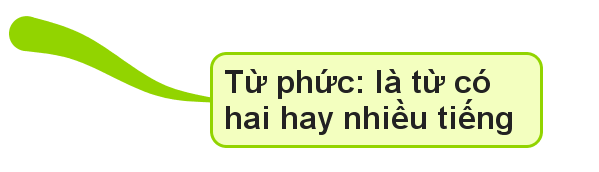 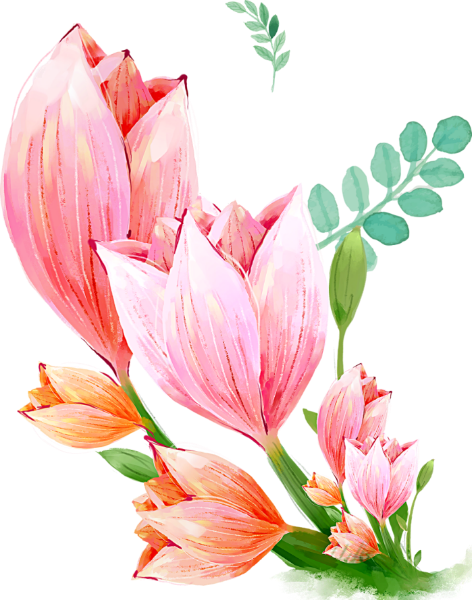 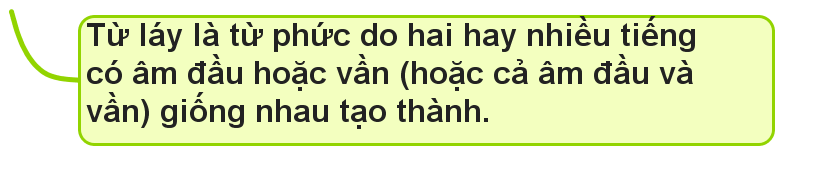 2. Nghĩa của từ
Em hãy giải thích nghĩa của từ in đậm trong ví dụ sau: Lắm khi em cũng nghĩ nỗi nhà của mình thế này là nguy hiểm, nhưng em nghèo sức quá.
                 ( Tô Hoài, Dế Mèn phiêu lưu kí)
Ví dụ
Nghèo: 
Tình trạng không có hoặc có rất ít những gì thuộc về yêu cầu tối thiểu của đời sống vật chất như: Nhà nó rất nghèo
Nghèo sức: 
Khả năng hoạt động, làm việc hạn chế, sức khỏe kém hơn những người bình thường.
b. Kết luận
Để giải thích nghĩa của từ
Dựa vào từ ngữ đứng trước và từ ngữ đứng sau trong câu văn
Dựa vào từ điển
3. Biện pháp tu từ
a. Ví dụ
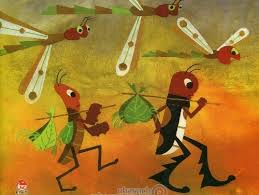 Cái chàng Dế Choắt, người gầy gò và cao lêu nghêu như một gã nghiện thuốc phiện.
Phép tu từ so sánh: Hình dáng của Dế Choắt với một gã nghiện thuốc phiện
Tác dụng: Làm cho hình ảnh Dế Choắt hiện lên cụ thể, sinh động với dáng vẻ yếu đuối, thiếu sức sống; đồng thời thấy được cái nhìn coi thường, lạnh lùng của Dế Mèn về Dế Choắt.
3. Biện pháp tu từ so sánh
b. Khái niệm
So sánh là đối chiếu sự vật hiện tượng này với sự vật hiện tượng khác dựa trên những điểm tương đồng để làm tăng sức gợi hình gợi cảm cho sự diễn đạt.
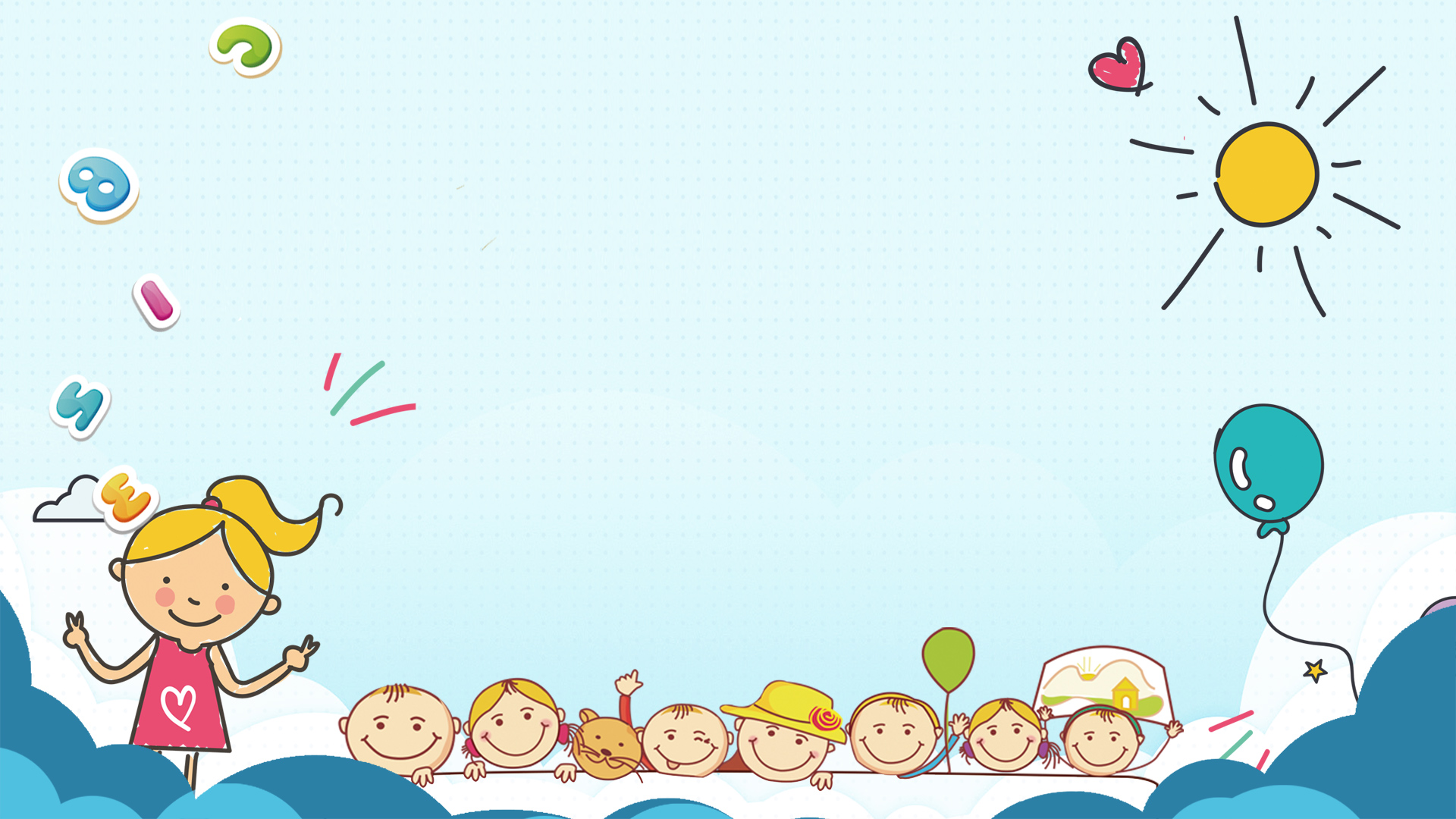 THỰC HÀNH
II.
BÀI 1:
Từ “hóa” trong từ “cảm hóa” có ý nghĩa: làm cho trở thành cái trước đó chưa có
Đặt câu: đơn điệu, kiên nhẫn, cốt lõi
Đơn điệu:
Ví dụ: hiện đại hóa, công nghiệp hóa, tha hóa, nhân cách hóa…
Kiên nhẫn:
Cốt lõi
Bài 3
Chỉ ra và nêu tác dụng của biện pháp tu từ so sánh trong đoạn văn sau:
Mình sẽ biết thêm một tiếng chân khác hẳn mọi bước chân khác.Những bước chân khác chỉ khiến mình trốn vào lòng đất. Còn bước chân của bạn sẽ gọi mình ra khỏi hang, như là tiếng nhạc
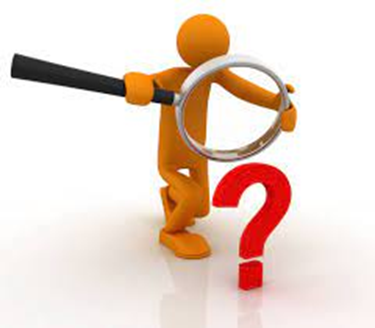 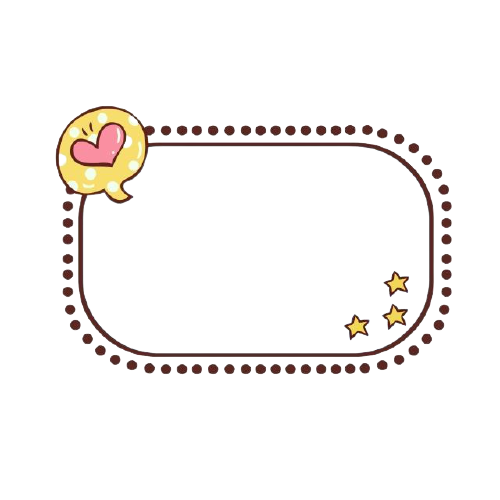 Bài 5 trang 20
Viết đoạn văn (5-7 câu) trình bày cảm nhận của em về nhân vật hoàng tử bé hoặc nhân vật cáo. Chỉ ra từ ghép, từ láy có sử dụng trong đoạn văn (2 từ ghép + 2 từ láy)
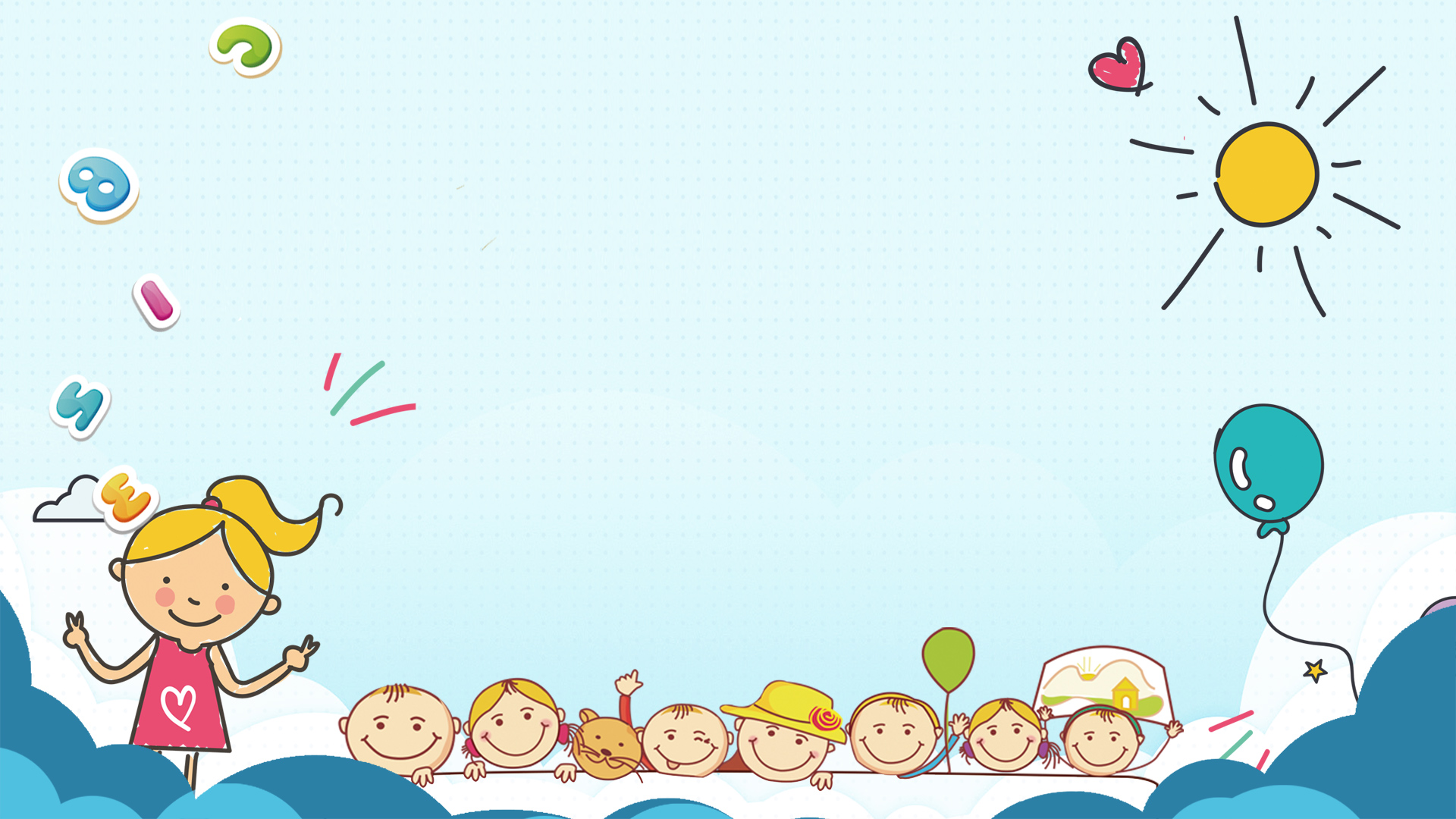 Chúc các em học tốt!